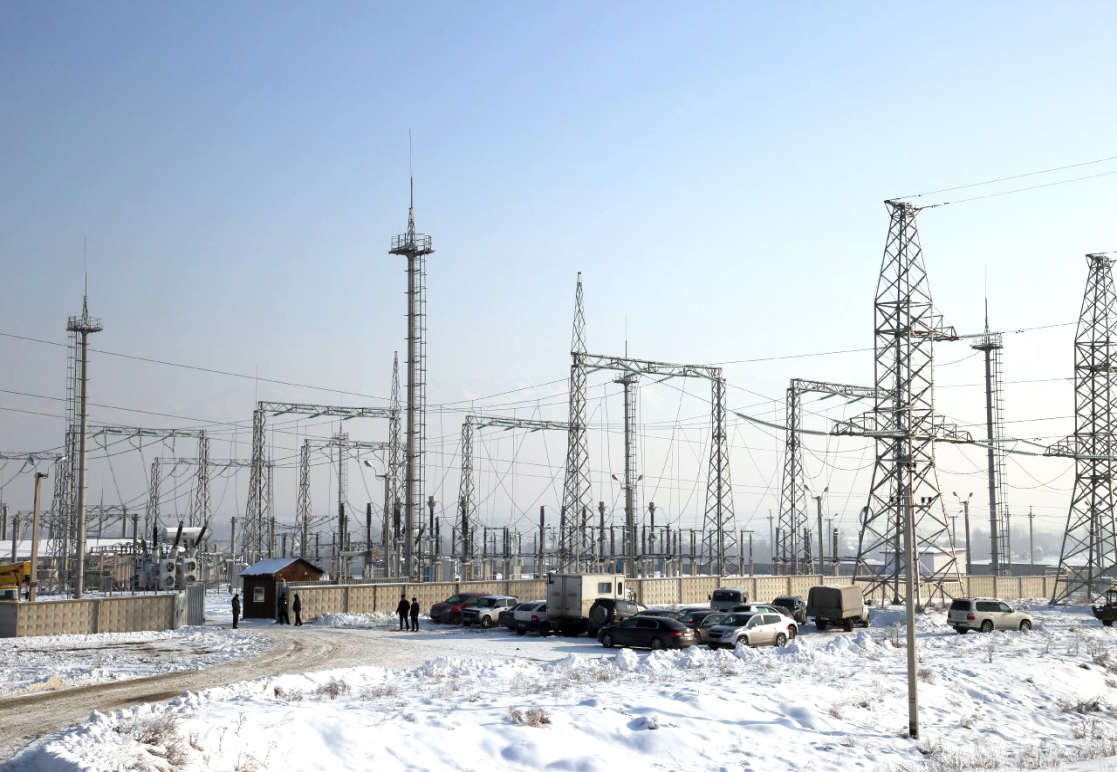 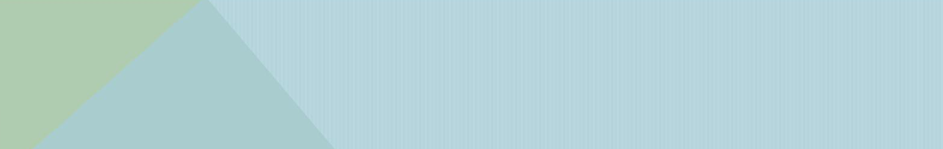 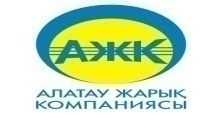 Публичные СЛУШАНИЯ отчета об исполнении утвержденной тарифной сметы, об исполнении утвержденной инвестиционной программы                        АО «АЛАТАУ ЖАРЫК КОМПАНИЯСЫ», 
ПО УСЛУГЕ - ПЕРЕДАЧА ЭЛЕКТРИЧЕСКОЙ ЭНЕРГИИ 
По итогам 1 полугодия 2020 ГОДа
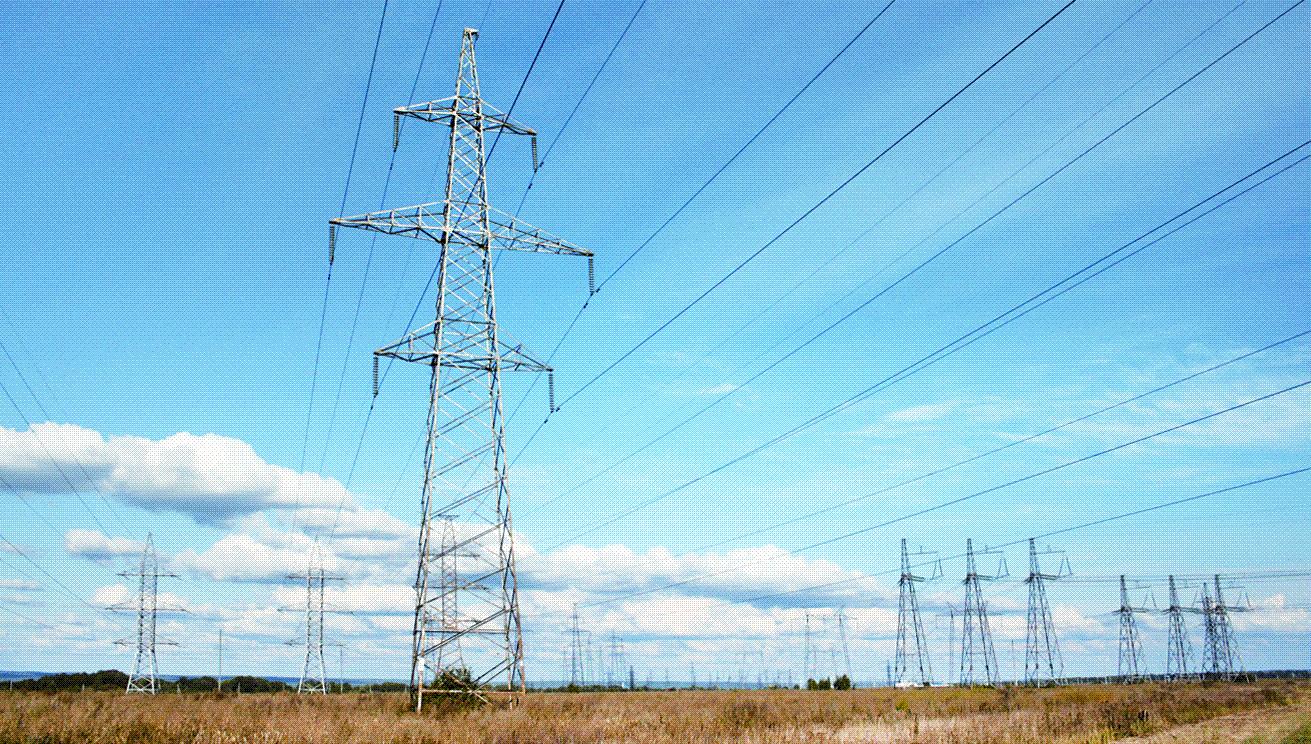 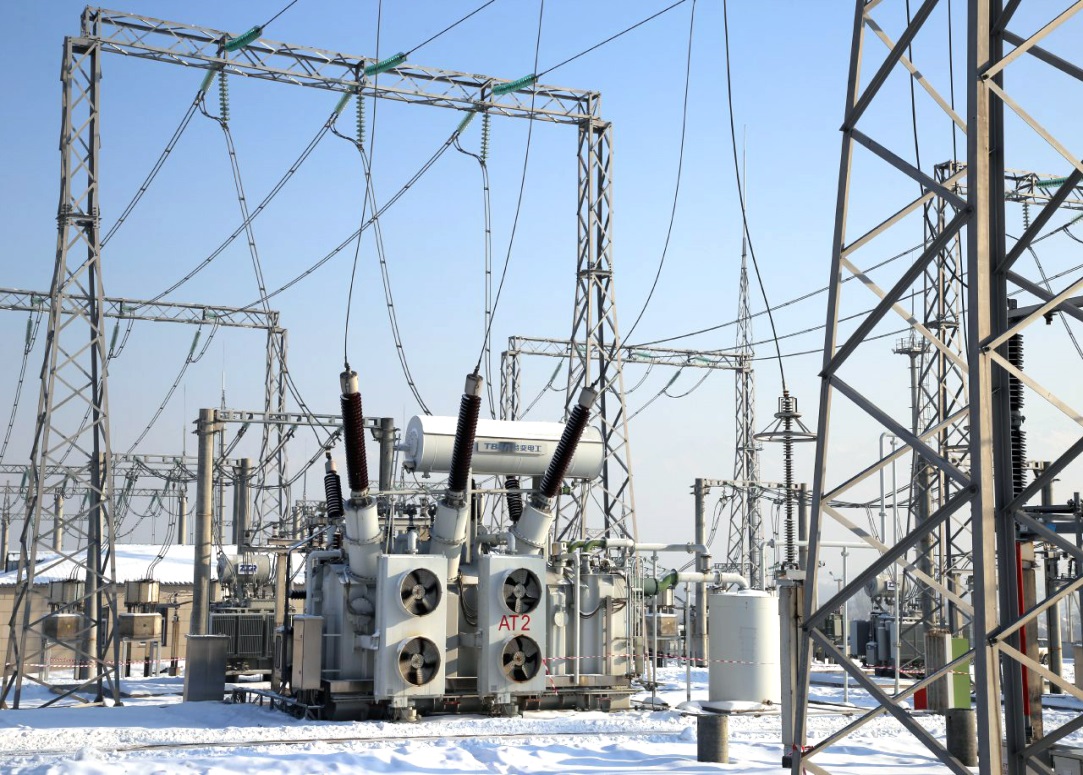 АЛМАТЫ – июль, 2020г.
1
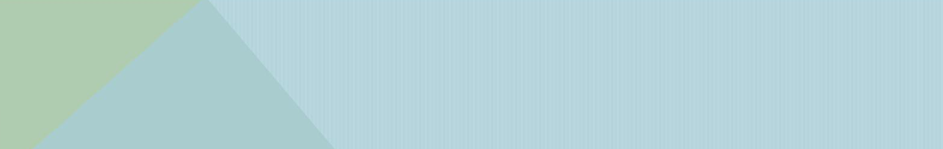 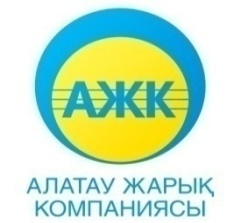 I. Общая информация об АО «АЖК»
АО «АЖК» является региональной электросетевой компанией, осуществляет передачу электрической энергии по городу Алматы и Алматинской области.
АО «АЖК» включено Агентством РК по регулированию естественных монополий в республиканский раздел Государственного регистра субъектов естественных монополий по виду деятельности – передача и распределение электрической энергии.
АО «АЖК» представляет собой основную часть электрических сетей напряжением 220/110/35/6-10/0,4кВ Алматинского энергорегиона. 
 Обслуживание сетей осуществляется 7-ю РЭС по городу Алматы и 10-ю РЭС по Алматинской области.
Количество прямых потребителей АО «АЖК»/через ТОО «АлматыЭнергоСбыт» - (потребители: промышленные, финансируемые из РБ; из бюджета г.Алматы; областного бюджета; КСК; сельскохозяйственные организации; прочие)/TOO «Samga Development».
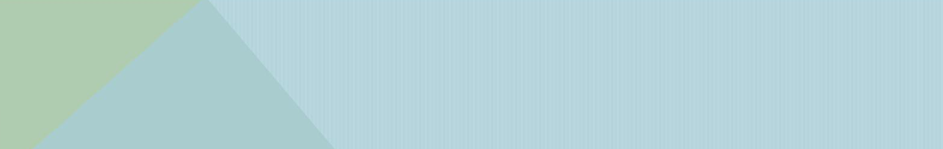 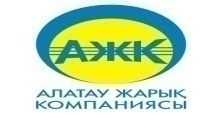 II. Об Исполнении инвестиционной программы за первое полугодие 2020 года
При плане на 2020 год 11 715 млн.тенге фактическое исполнение Инвестиционной программы за 1 полугодие составило 4 877 млн.тенге  или 42%
В том числе по проектам:
Согласно нормативно-правовым актам, регулирующим деятельность субъекта естественной монополии, показатели инвестиционной программы  утверждаются на год, при этом фактические показатели предоставлены за 1 полугодие, исполнение 42%. По итогам года АО «АЖК» прогнозирует полное исполнение показателей утвержденной ИП. 
Информация об исполнении утвержденной Инвестиционной программы согласно форме 1 Приложения 5 Правил осуществления деятельности субъектами естественных монополии от 13.08.2019г. №73 представлена на отдельном файле
3
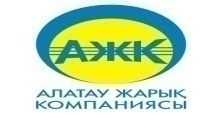 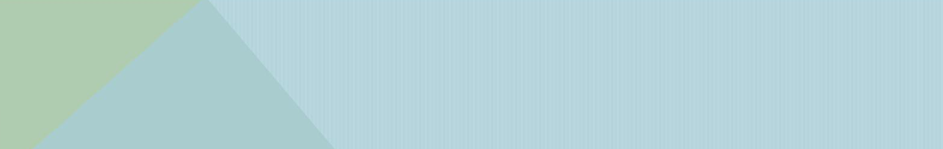 Эффект от реализации инвестиционной программы
Завершены работы по переводу нагрузки ПС-220/110/10кВ №131А «Горный Гигант» на ПС-220/110/10-6кВ «Ерменсай» по сетям 110кВ с последующим демонтажем ПС-131А». Все вновь построенные кабельные линии 110кВ Л№110А, Л№111А, Л№163А, Л№164А протяженностью 10,295 км и ВЛ-110кВ №148А, №153А включены под рабочее напряжение и поставлены под нагрузку, тем самым нагрузки ПС «Горный Гигант» переведены на ПС «Ерменсай», произведен демонтаж ПС «Горный Гигант». Данные работы выполнялись в связи со сложившейся чрезвычайной ситуацией на ПС «Горный Гигант», по причине обвала грунта и высокого риска разрушения ПС. 
В 2020 году продолжаются строительно-монтажные работы по замене провода на композитный провод на ВЛ № 102А, № 105А,№ 109А и №120АИ. Реконструкция ЛЭП-110кВ позволит разгрузить автотрансформаторы   АТЭЦ-3 и увеличить пропускную способность транзита сети 110кВ АТЭЦ-3-ПС №16И «НЯЦ». 
2020 году продолжаются работы по переводу существующих сетей 6кВ ПС-22А, 50А, 100А на напряжение 10кВ от ЛЭП-10кВ ПС-150А «Алмалы» и от вновь построенных ПС «Медеу» и «Шымбулак», по переводу нагрузки с ПС №19А на вновь построенную ПС «Мамыр», по переводу части нагрузок с существующих ПС №5А, ПС №17А и ПС №132А на вновь построенную ПС-110/10-10кВ №163А «Отрар», по реконструкции , новому строительству ВЛ-0,4кВ по РЭС-1, РЭС-4, РЭС-5, РЭС-7 с переводом на самонесущий изолированный провод, Строительству и реконструкции существующих ТП для разгрузки перегруженных ТП. Реконструкции не соответствующих эксплуатационным требованиям ТП-6-10/0,4кВ, а также по реконструкции оборудования сетей 6кВ РП-42 и переводу сетей 6кВ РП-42 на повышенное напряжение 10кВ. Эффектом от реализации проектов по переводу нагрузок является сокращение потерь, за счет ликвидации класса напряжения 35кВ и исключения двойной трансформации в электрических сетях АО «АЖК», а также увеличение пропускной способности распределительных сетей, путем перевода электрических сетей 6кВ на повышенное напряжение 10кВ.
Продолжается производство работ по реконструкции сетей 6/10-0,4кВ по г. Алматы и Алматинской области. В 2020 году планируется установка одностоечных и анкерных опор, монтаж магистральной СИП, демонтаж старых опор и голого провода, подключение абонентов. Эффектом от реализации проекта является повышение уровня надёжности и качества электроснабжения   потребителей электроэнергии, снижение эксплуатационных расходов, снижение уровня недоотпуска электроэнергии.
4
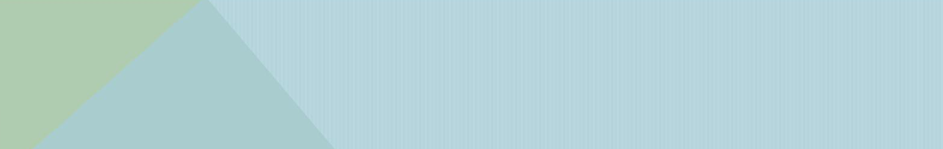 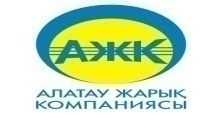 III. Информация об исполнении утвержденной Тарифной сметы по итогам 1 полугодия 2020г.
Информация о постатейном исполнении утвержденной Тарифной сметы согласно форме 2 Приложения 5 Правил осуществления деятельности субъектами естественных монополии от 13.08.2019г. №73 представлена на отдельном файле
5
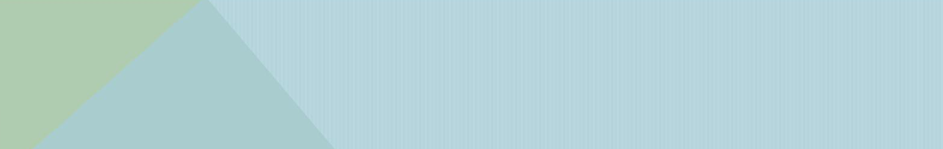 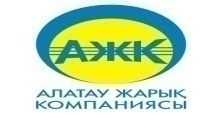 Ремонтная кампания и показатели аварийности в электрических сетях АЖК за 6 месяцев 2020г.
Аварийность в электрических сетях АО «АЖК»
Ремонтная кампания
Фактическое исполнение по статье затрат «Ремонты» за 6 месяцев 2020г. составил 480 млн.тенге, при плане 2 162 млн.тенге (без учета затрат подлежащих капитализации). В сравнении с фактом за 1 полугодие 2019г. – 433 млн.тенге, рост на 11% Показатели тарифной сметы утверждаются на год, фактические показатели предоставлены за 1 полугодие, отклонение -84%. При этом по итогам года, АО «АЖК» прогнозирует полное исполнение Тарифной сметы в т.ч. показателей по данной статье. В рамках проведения ремонтных работ достигается снижение аварийности и недоотпуска в электрических сетях АО «АЖК»
В рамках проведения ремонтных работ достигается снижение аварийности в электрических сетях АО «АЖК»: если за 1 полугодие 2019г. количество аварийных отключений составляло 1 623 ед. , по итогам 1 полугодия 2020г. данный показатель составил – 1 399 ед., снижение на 14%.
За 6 месяцев 2020 г. в сетях и оборудовании АО «АЖК» выполнены следующие объемы  ремонта основного и вспомогательного оборудования:
1. Ремонт оборудования ПС-35 кВ и выше; 
2. Ремонт ВЛ-0,4 кВ, 6-10 кВ, ЛЭП-35 кВ и выше (замена стоек, провода, линейно-подвесной арматуры; 
3. Ремонт КЛ-0,4 кВ, 6-10 кВ (замена кабельно-проводниковой продукции: кабель, муфты); 
4. Ремонт оборудования ТП-6-10/0,04 кВ; 
5. Ремонт силового оборудования (трансформаторов, оборудования ТП, вводов выключателей, вводов трансформаторов);
6. Производственных зданий и сооружений; 
7. Восстановление асфальтобетонных покрытий после проведения ремонтных работ;
 8. Ремонт средств связи; Ремонт средств релейной защиты  и автоматики;
 9. Замена электроизмерительных приборов; Ремонт  средства измерений;
 10. Ремонт оргтехники (принтеров и КМА); 
 11. Ремонт автотранспорта (Ремонт с обследованием легкового, грузового автотранспорта, спецтехники на базе тракторов, и автокранов с наладкой приборов безопасности автоматического сигнализатора опасного напряжения).
1. ВЛ и КЛ-0,4 кВ и выше 1 064 км, в том числе:
ЛЭП-220 кВ     - 27 км;
ЛЭП-110 кВ     -182 км;
ЛЭП-35 кВ    - 281 км;
ВЛ-6-10 кВ – 194 км;
ВЛ-0,4 кВ   - 278 км;
КЛ-6-10 кВ  - 193 км;
КЛ-0,4 кВ – 261  км;
2. Подстанции ПС-35-220 кВ - 61 шт.
3. Трансформаторы 35 кВ и выше – 394 шт.
4. Трансформаторы 6-10/0,4 кВ – 227 шт.
5. РП и ТП 6-10/0,4 кВ – 152 шт.
6. Ремонт зданий и сооружений – 37 шт.
6
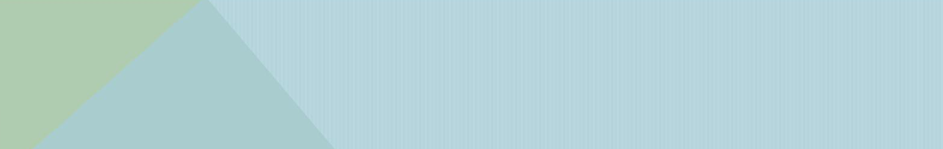 IV. Об Основных финансово – экономических показателях деятельности по итогам 1 полугодия 2020г.
млн.тенге
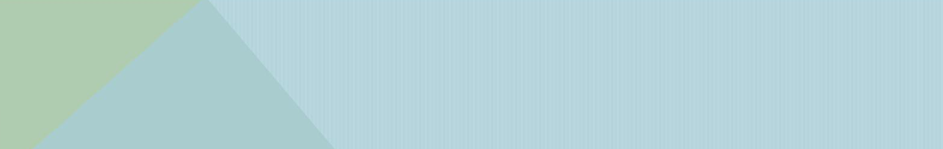 V. ОБ ОБЪЕМАХ ПРЕДОСТАВЛЕННЫХ РЕГУЛИРУЕМЫХ УСЛУГ по итогам 1 полугодия 2020г.
По итогам 1 полугодия 2020г. года объем передачи электрической энергии составил 3 357 млн.Квт.ч к утвержденному показателю в размере 7 394 млн./Квт.ч., исполнение на 45%. В сравнении с 1 полугодием 2019г., в объеме 3 419 млн/Квт.ч, снижение на -1,83%.
В общем объеме потребления услуг основным потребителем является ТОО «АлматыЭнергоСбыт», с долей потребления  88,63%  (согласно нормативно-правовым актам, регулирующим деятельность субъекта естественной монополии объем регулируемого вида услуг утверждается на год, фактические показатели предоставлены за 1 полугодие, что не дает  должной оценки исполнения утвержденных показателей).

Учитывая сложную экономическую ситуацию  в Казахстане из-за пандемии COVID-19 по итогам года прогнозируется снижение объемов передачи электроэнергии от утвержденных показателей с 7 394 млн.кВт.ч до 6 865 млн.кВт.ч., снижение на 7,2%.
7
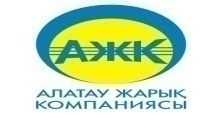 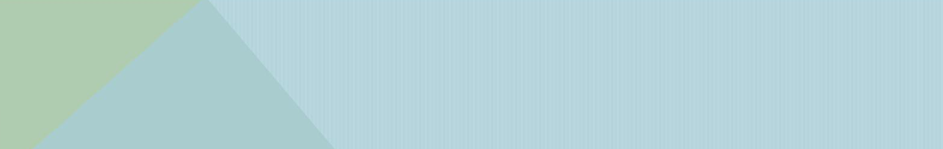 VI. О проводимой работе с потребителями регулируемых услуг
Основная цель в работе с потребителями регулируемых услуг (товаров, работ):
Качественное и бесперебойное предоставление услуг по передаче и распределению электрической энергии и повышение удовлетворенности потребителей качеством предоставляемых услуг;
Своевременное и качественное заключение договоров на оптовом и розничном рынках электрической энергии;
Контроль за выполнением суточного диспетчерского графика производства/потребления электрической энергии в пределах границ  Алматинского энергоузла;
Предоставление мощностей потребителям, в запрашиваемых объемах (выдача технических условий);
В рамках упрощения процедуры подключения к сетям для потребителей внедрена программа по переводу в онлайн режим процедуры «получения технических условий». На сайте www.azhk.kz разработан раздел «Подключение к сетям электроснабжения» в котором доступна вся информация по процедуре технологического присоединения к электрическим сетям, реализована возможность подачи заявлений и получения подготовленных технических условий («Получение технических условий» посредством электронной-цифровой подписи) и возможность удаленной подачи уведомления о выполнении ТУ ( «Подать уведомление о выполнении ТУ»). За 1 полугодие 2019г. выдано 3 359 ТУ на присоединяемую мощность – 305 857 кВт, за 1 полугодие 2020г. выдано 2 323 ТУ, на присоединяемую мощность 298 602 кВт.
В 2019 году АО «АЖК» в ходе наблюдательного аудита подтвердила соответствие своей интегрированной системы менеджмента в области качества, менеджмента окружающей среды, энергетического менеджмента и менеджмента в области охраны здоровья и обеспечения безопасности труда и всем требованиям, предусмотренными международными стандартами ISO9001; ISO14001; OHSAS18001; ISO50001.
8
VII. О перспективах деятельности: 
1.1. заявка АО «АЖК» на утверждение Инвестиционной программы на 2021-2025гг.
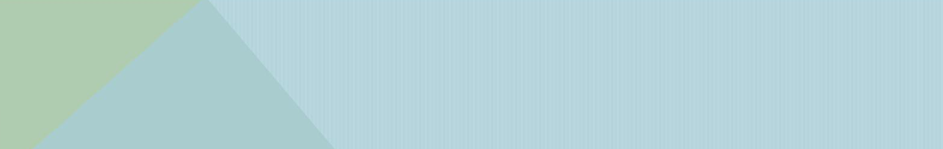 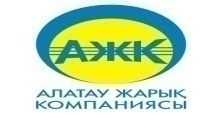 В рамках утверждения тарифа на 2021-2025 годы, АО «АЖК» в соответствии с Законом  РК «О естественных монополиях», подало заявку на утверждение Инвестиционной программы на 2021-2025 годы. В настоящее время заявка находится на рассмотрении в Департаментах Комитета по регулированию естественных монополиях МНЭ РК по г.Алматы и Алматинской области.
Капитальные вложения на 2021-2025 годы
Основные эффекты от реализации предусмотренные в проекте Инвестиционной программы на 2021-2025 годы:
Основные мероприятия:
Строительство новых подстанций – 3 шт:
Строительство ПС 110/10кВ «Шамалган» (Ушконыр);
Строительство ПС 110/10 кВ «Кокозек» с присоединением к ОРУ-110 кВ ПС 220 кВ «Каскелен» Карасайского района Алматинской области;
Второй этап работ на ПС №170А «Жас Канат» («Турскиб»).
Реконструкция существующих подстанций – 4 шт:
Реконструкция ПС-220/110/10кВ №7 АХБК;
Реконструкция ПС 110 кВ №46А "Шоссейная" с заменой трансформаторов на 2х63МВА с КРУН-10кВ
Реконструкция ПС -110/10кВ №102И "Бескайнар"
Реконструкция ПС-220кВ №140А «Западная» с заменой автотрансформаторов.
Строительство и реконструкция линий электропередач 35кВ и выше – 797,759 км;
Реконструкция и модернизация ЛЭП-6-10-0,4кВ – 1 549,077 км;
Приобретение основных средств и нематериальных активов;
Создание (построение) системы АСКУЭ.
Прирост трансформаторной мощности 300 МВА
Ввод в эксплуатацию новых  и реконструированных линий электропередач 35кВ и выше – 797,759 км;
Ввод в эксплуатацию реконструированных и модернизированных ЛЭП-6-10-0,4кВ – 1 549,077 км;
Снижение износа основных средств на 7,7%
Снижение потерь на 0,37%
Снижение аварийности на 17,61%
Внедрение АСКУЭ с установкой приборов учета в количестве, всего  109 575 штук у потребителей по г. Алматы, 32 292 штук у потребителей по Алматинской области
9
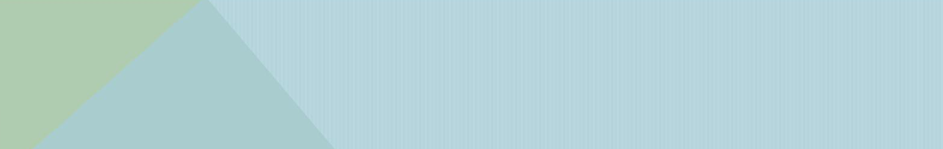 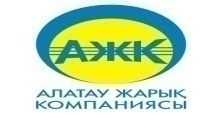 VII. О перспективах деятельности:
1.2. Возможное изменение тарифов.  Тарифная политика  на 2020г.
Утвержденный  тариф на регулируемую услугу на 2020г.
Уполномоченным органом для АО «АЖК» на 2020г. утвержден предельный уровень тарифа -
 5,95 тенге/кВтч. (без НДС).
Возможные изменения тарифов до истечения его срока деятельности, для АО «АЖК» в 2020г.:
изменение стоимости стратегических товаров и (или) подлежащих государственному регулированию тарифов (цен) на транспортировку стратегических товаров; 
объявление чрезвычайной ситуации в соответствии с законодательством Республики Казахстан; 
изменение ставок налогов и других обязательных платежей в бюджет в соответствии с налоговым законодательством Республики Казахстан; 
увеличение объемов предоставляемых регулируемых услуг;
изменение утвержденной инвестиционной программы в связи с реализацией государственных программ; 
Также, в следующих случаях осуществляется снижение тарифа на предоставляемые регулируемые услуги субъекта:
увеличение объемов предоставляемых субъектом регулируемых услуг;
сокращение фактических затрат, предусмотренных утвержденной ведомством уполномоченного органа тарифной сметой субъекта; 
получение значительных доходов от видов деятельности, не относящейся к регулируемым услугам, осуществляемых субъектами в соответствии с законодательством Республики Казахстан о естественных монополиях; 
соответствующего изменения налогового законодательства Республики Казахстан;
изменение инвестиционной программы в сторону уменьшения ее суммы.
Согласно НПА, регулирующих деятельность субъектов естественной монополии, 30 июня 2020 года АО «АЖК» направило заявку на утверждение тарифа на следующий период, на 2021-2025гг. В данное время заявка находится на рассмотрении. Согласно Закону РК «О естественных монополиях»: субъект естественной монополии обязан довести до сведения потребителя информацию об утверждении тарифа не позднее чем за тридцать календарных дней до его введения в действие.
10
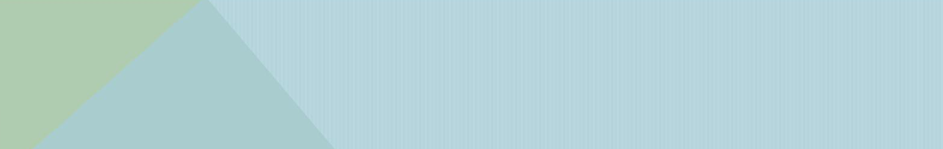 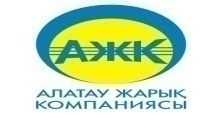 Спасибо за внимание  !
11